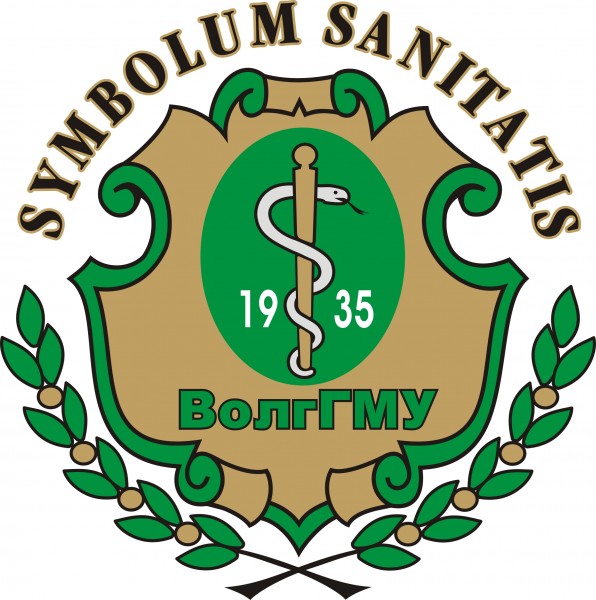 Иммуногематология Система резус фактора
[Speaker Notes: Значение витамина D
Образование витамина D 
Источники витамина D
Определение и рекомендуемые уровни витамина D
Гиповитаминоз D 
Витамин D и кальций
Абсорбция
Риск переломов
Распространенность гиповитаминоза D 
Низкая приверженность терапии]
План лекции
Классификация и характеристика антигенов эритроцитов системы резус
Разновидности антигена D
Антитела к антигенам эритроцитов системы резус
Другие системы антигенов эритроцитов
История открытия и значимость антигенов системы резус
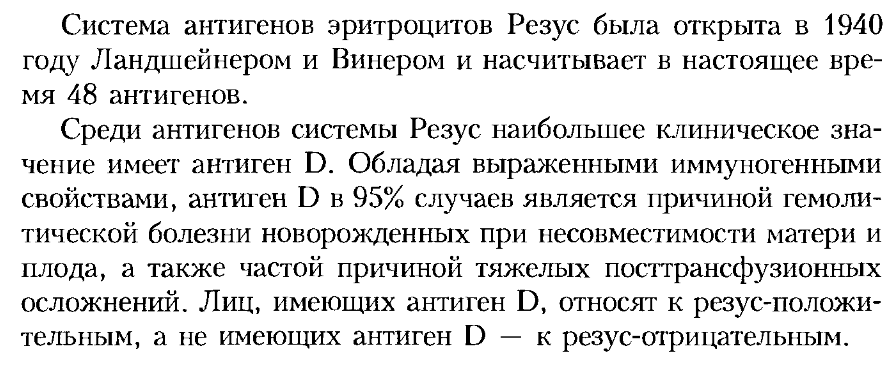 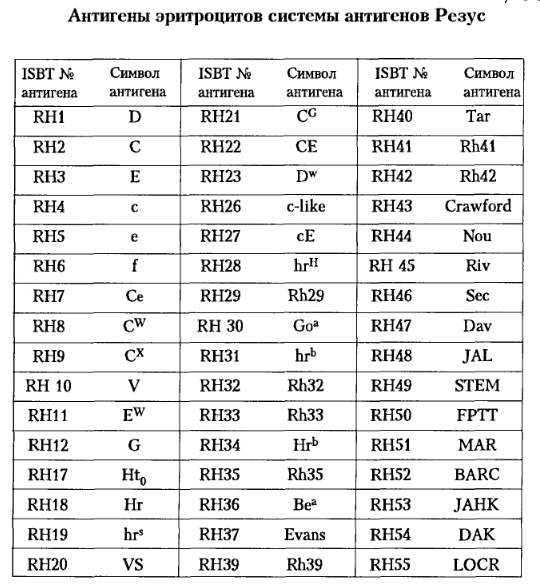 Основные гены системы резус
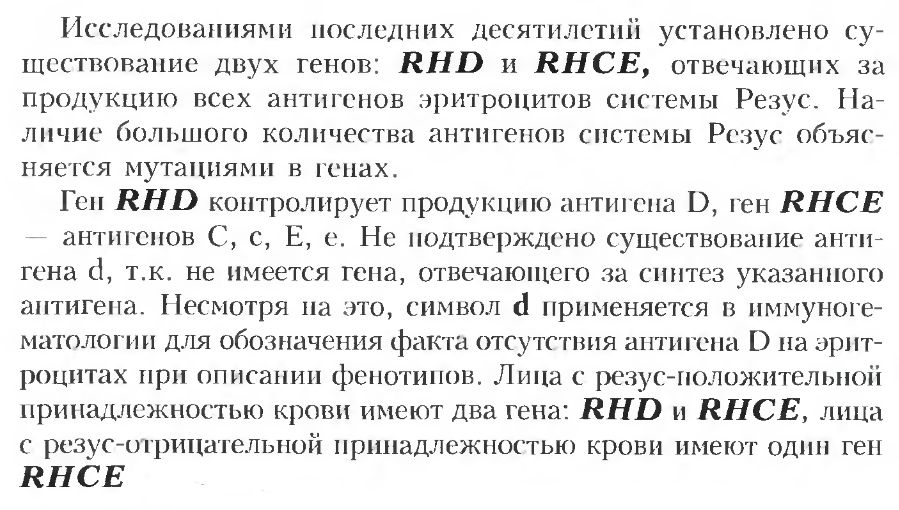 Резус антигены. Генотип.
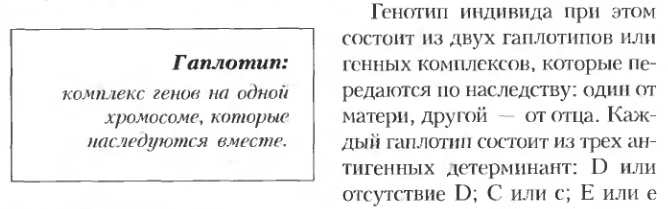 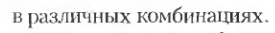 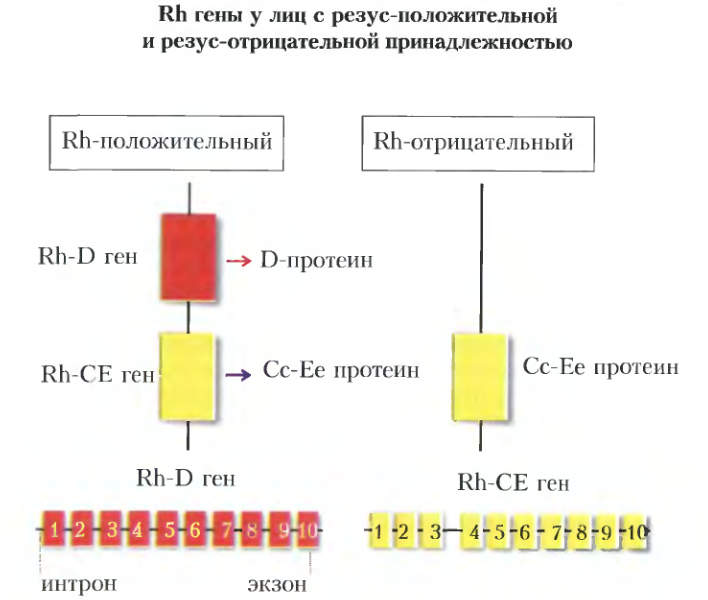 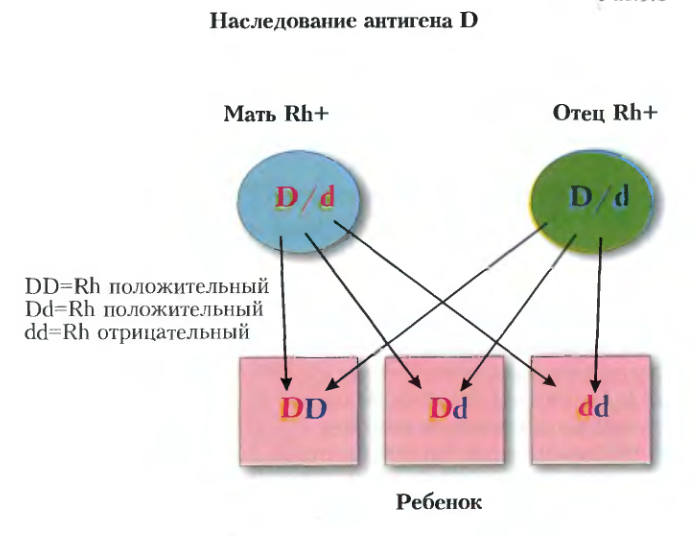 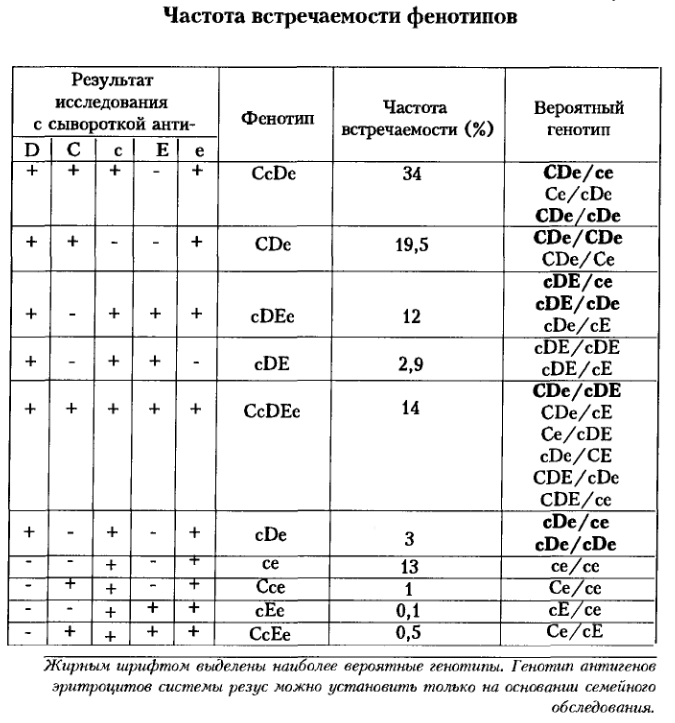 Классификация антигенов эритроцитов системы Резус
Классификация Винера
Классификация Фишера-Рейса
Классификация Розенфельда
Классификация Винера
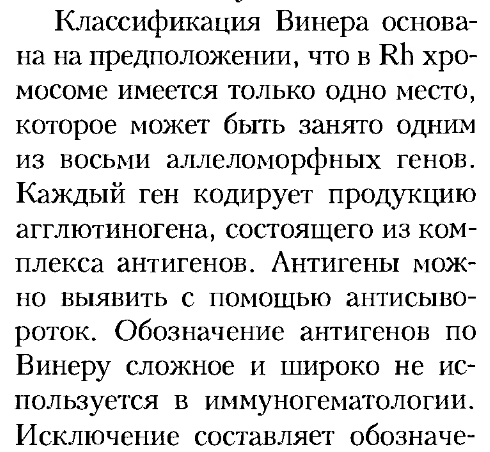 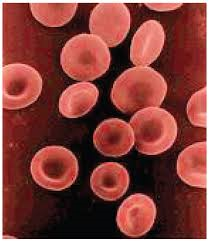 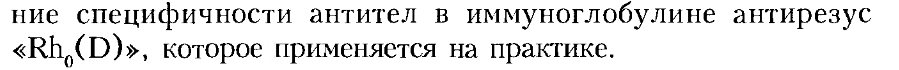 Классификация Фишера Рейса
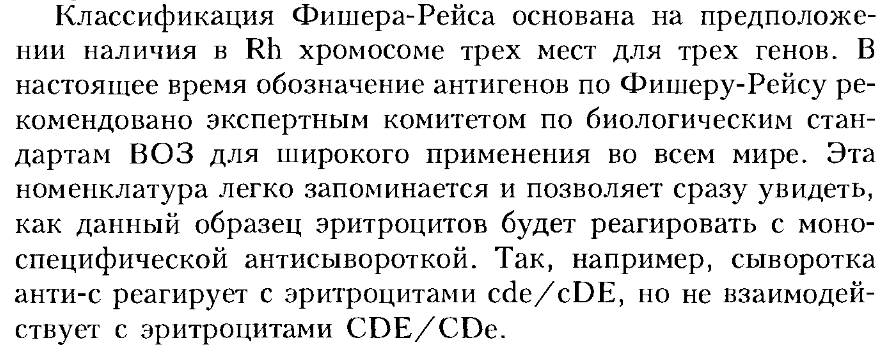 Классификация Розенфельда
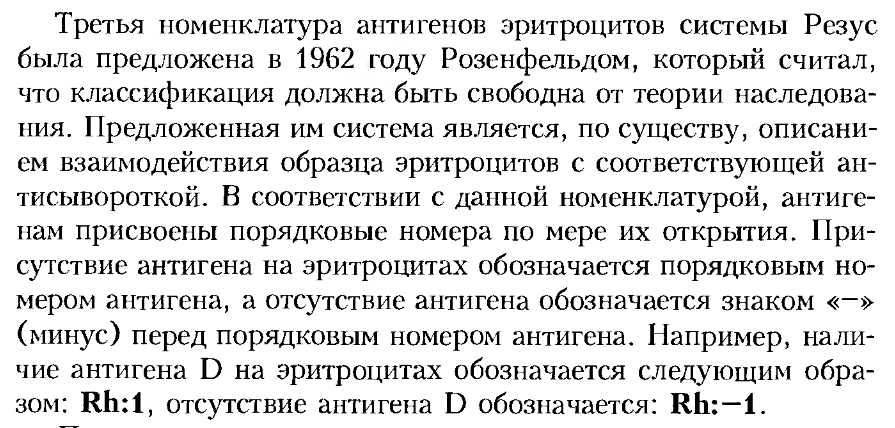 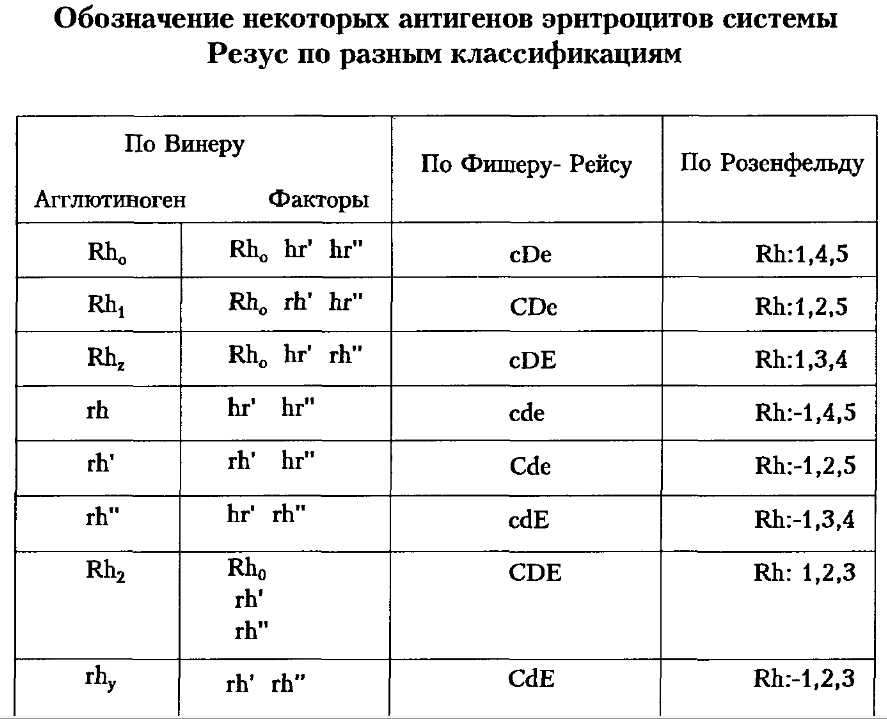 Выявление антигенов системы резус
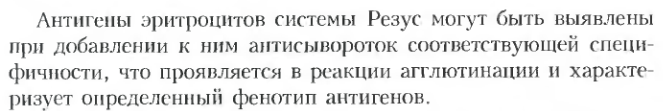 Антитела к резус антигену
В отличие от антигенов АВО к антигенам системы резус антитела не вырабатываются
Для выработки антител нужна сенсибилизация (переливание крови, беременность)
Характеристики антигенов системы резусРазновидности антигена D
Природа антигенов резус
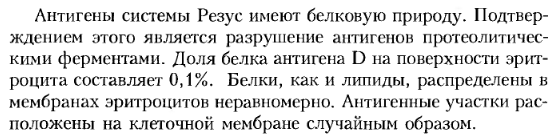 Количество антигенов резус на мембране эритроцита
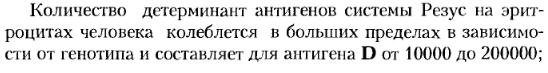 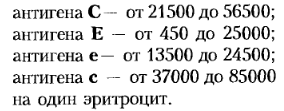 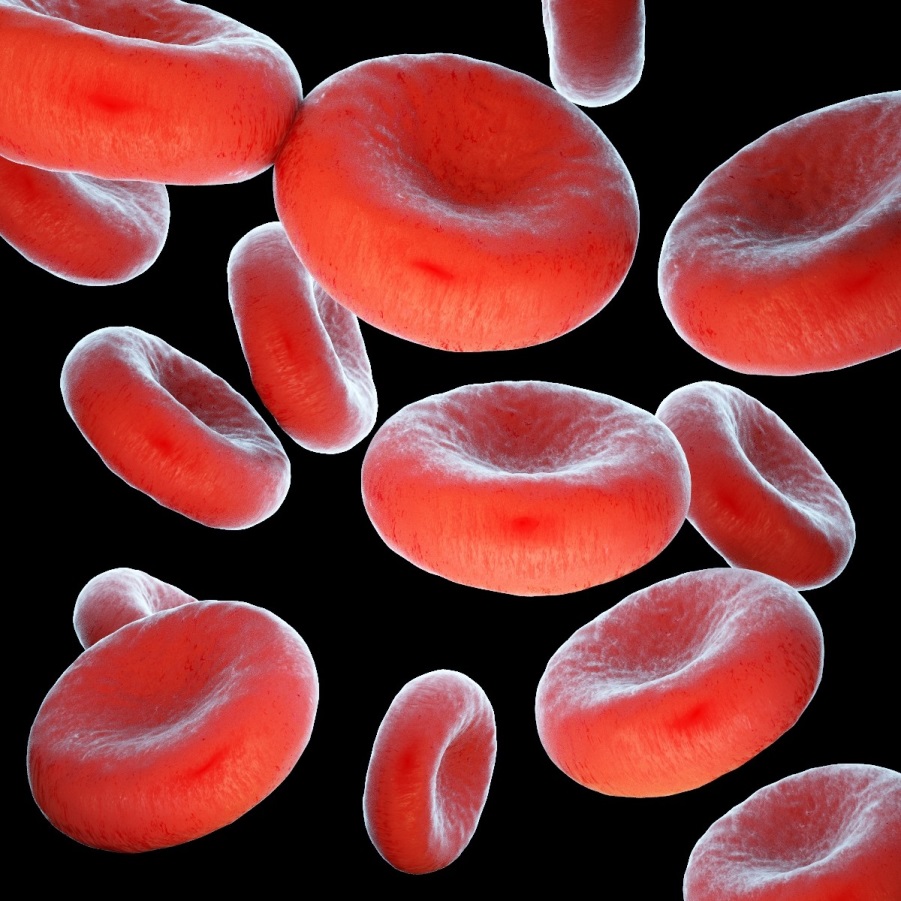 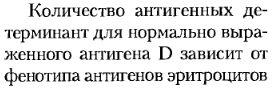 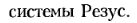 Количество антигенных детерминант зависит от фенотипа
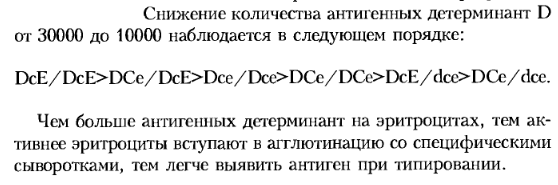 Полиморфизм антигенов резус
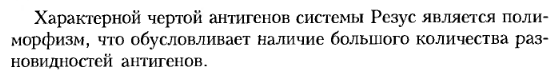 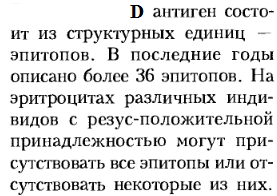 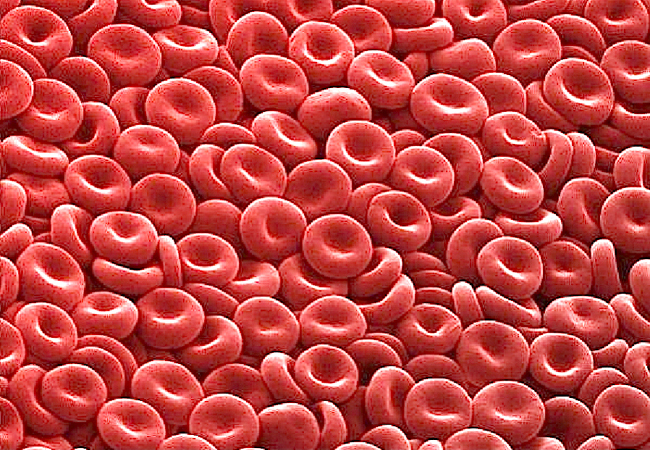 Разновидности D антигена
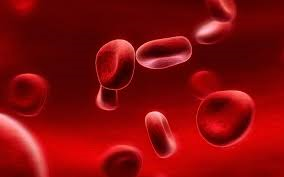 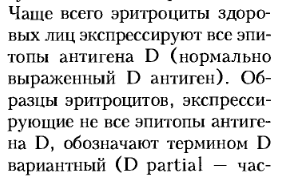 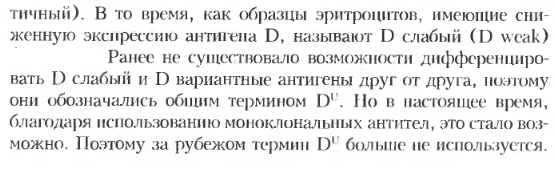 Разновидности D антигена
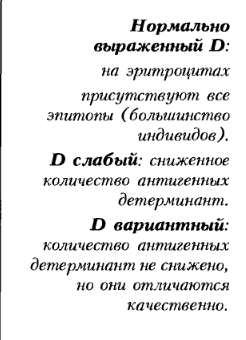 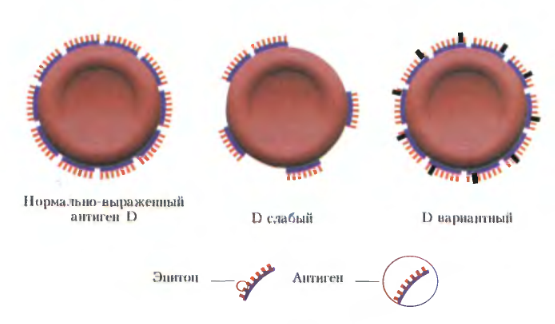 D-вариантный антиген. Подтипы.
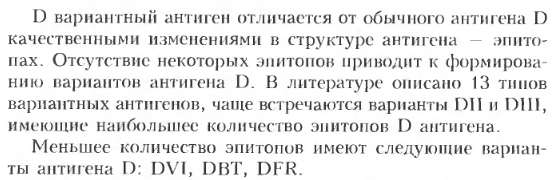 Вариант антигена DVI
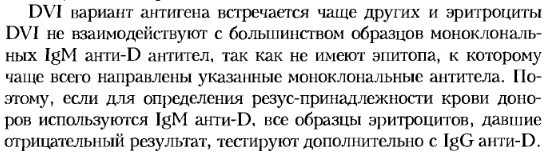 Трудности в выявлении вариантных D антигенов
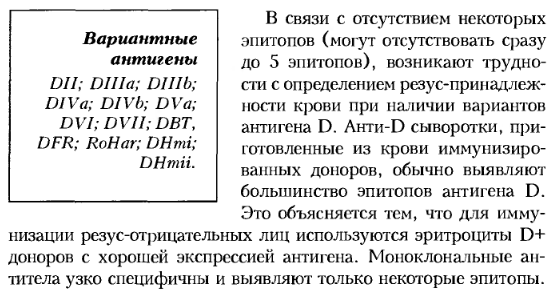 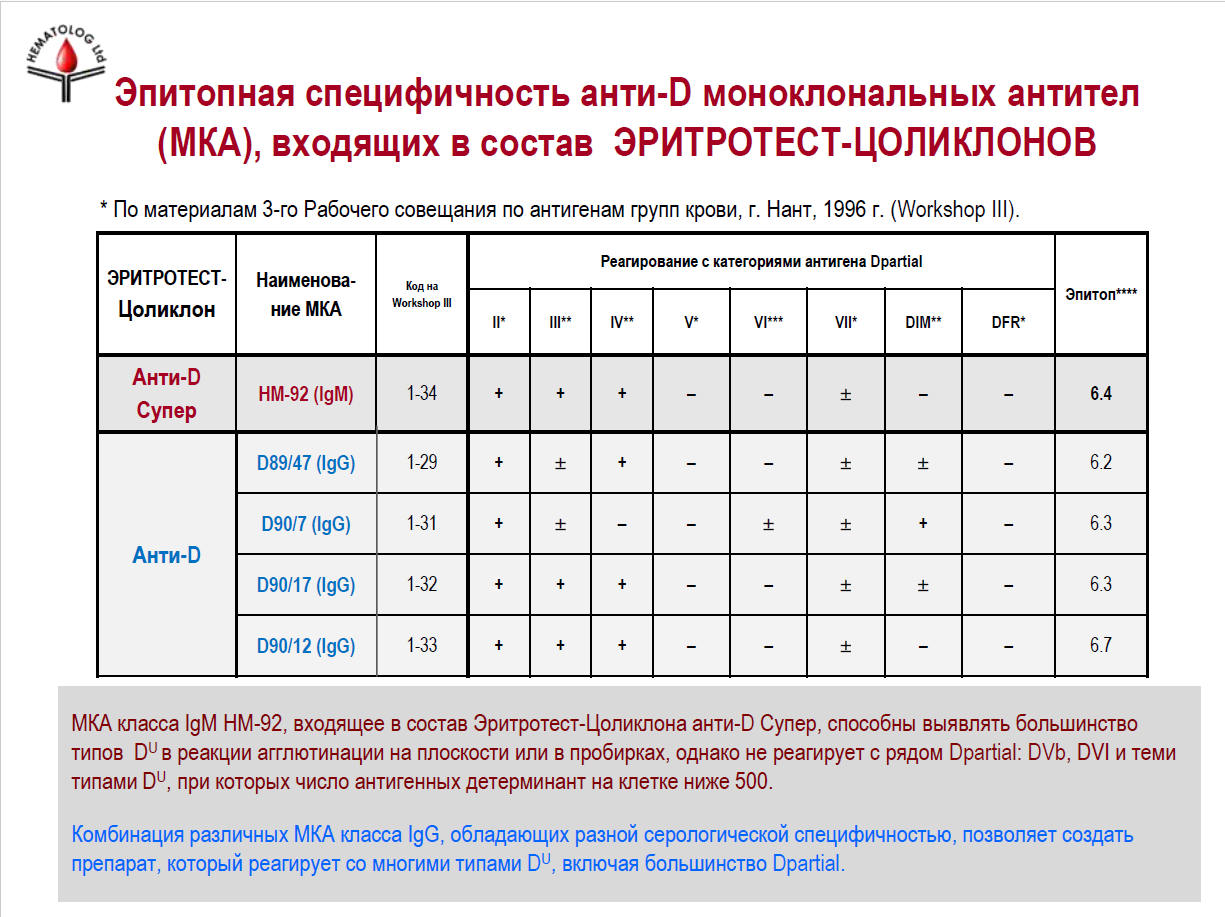 Выявление вариантных антигенов
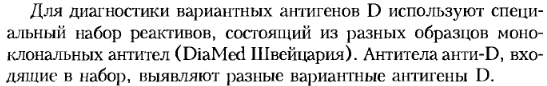 Выработка антител к вариантным D антигенам
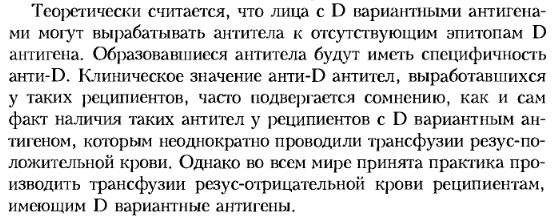 D слабый антиген
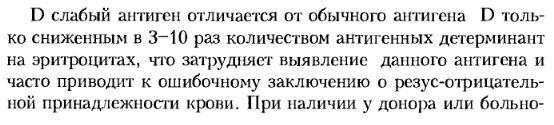 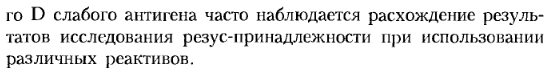 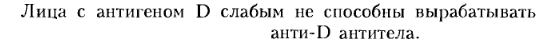 Выявление D слабого антигена
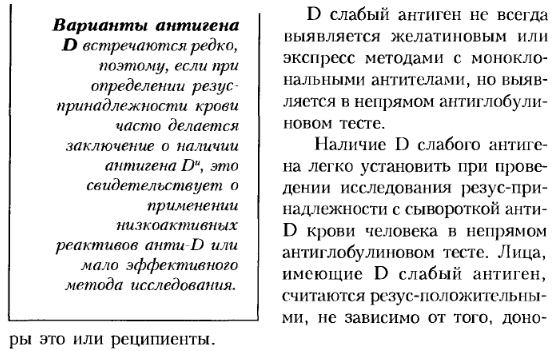 Схема переливания крови для разновидностей антигена D
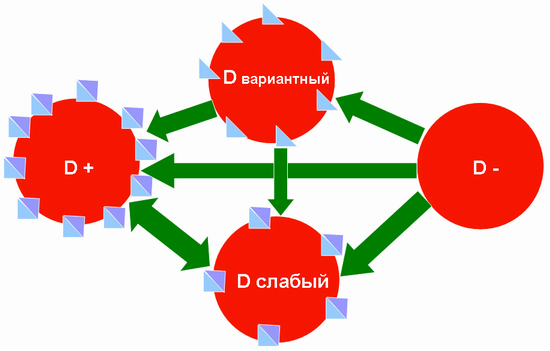 Алгоритм выдачи результата при невозможности провести достоверную диагностику резус принадлежности
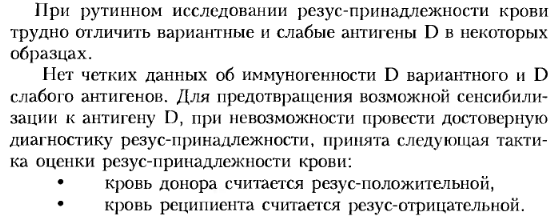 Другие антигены эритроцитов системы резус
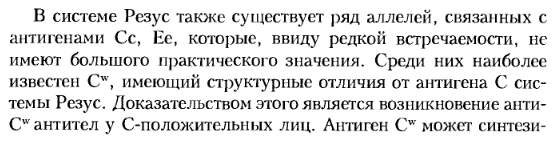 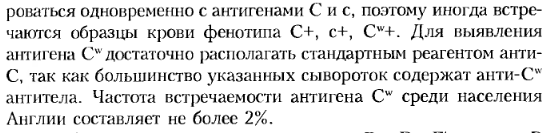 Более редкие антигены эритроцитов системы резус
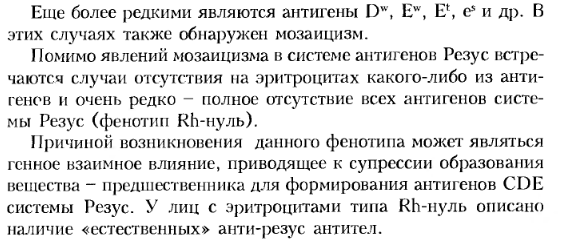 Антиген G
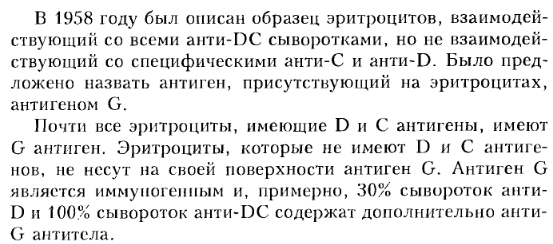 Антиген G. Клиническое значение (1).
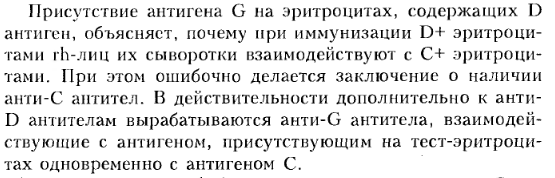 Антиген G. Клиническое значение (2).
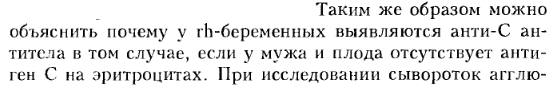 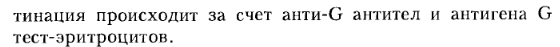 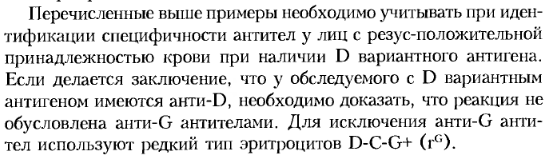 Другие системы антигенов эритроцитов
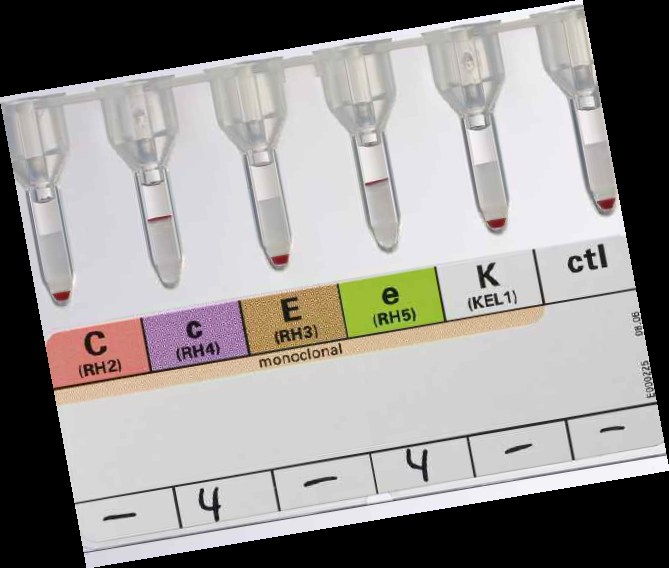 Перечень систем антигенов эритроцитов
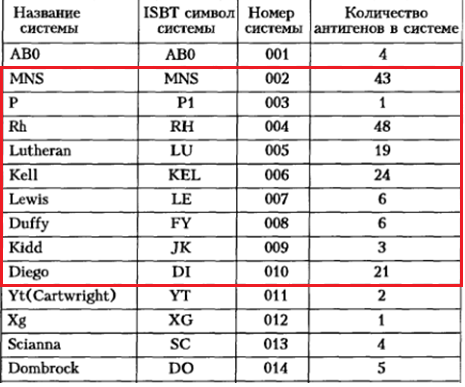 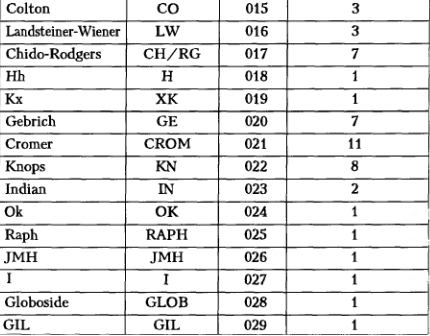 Система антигенов эритроцитов MNS
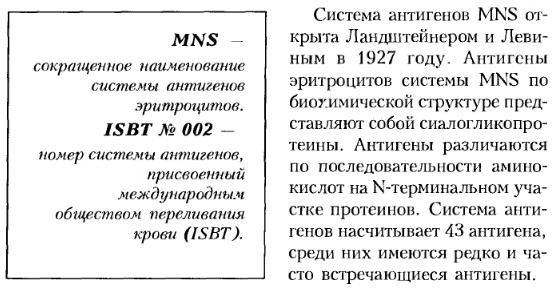 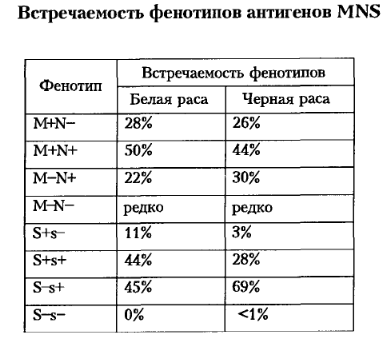 Антитела к антигенам MNS. Клиническое значение
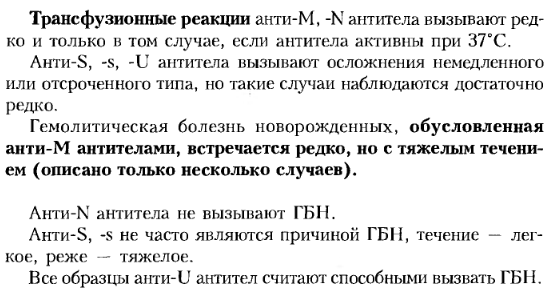 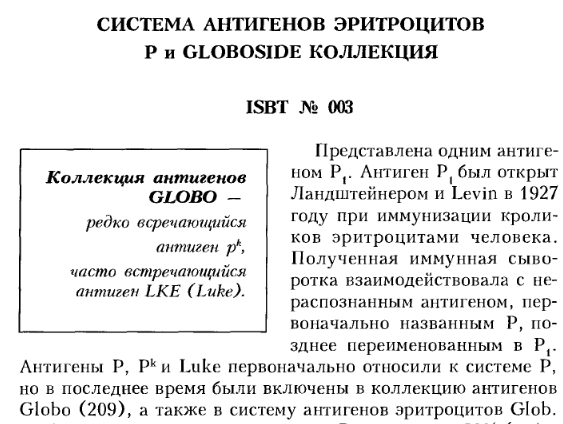 Система антигенов P и GLOBOSIDE коллекция
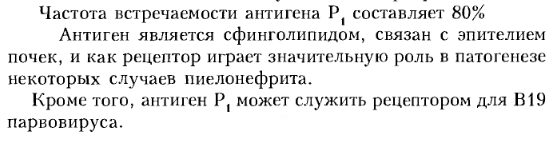 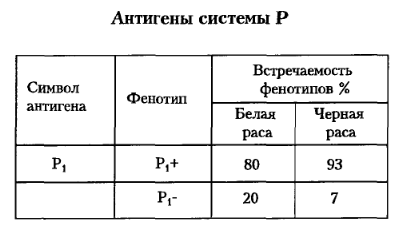 Антитела к антигенам системы P. Клиническое значение.
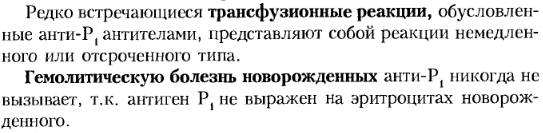 Система антигенов эритроцитов Лютеран
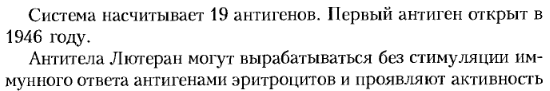 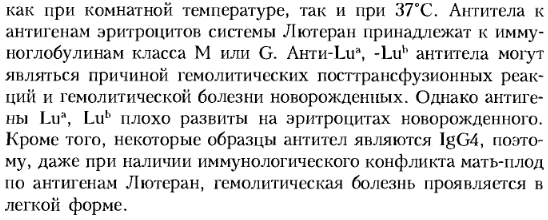 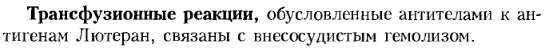 Система антигенов эритроцитов Kell
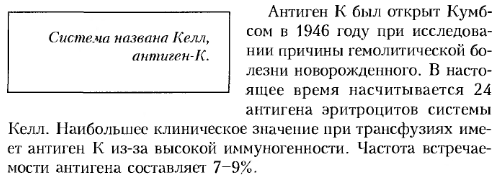 Природа антигенов эритроцитов Kell
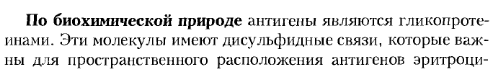 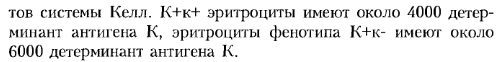 Антитела к антигенам Kell. Клиническое значение.
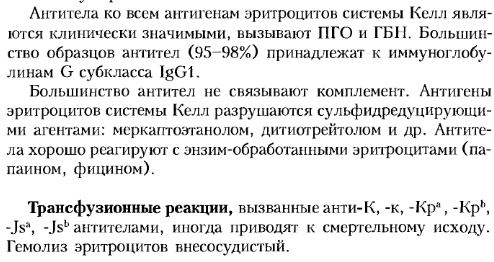 Система антигенов эритроцитов Lewis
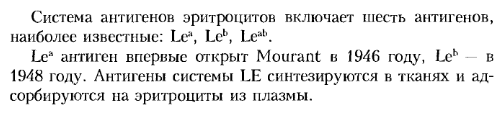 Антитела к антигенам Lewis. Клиническое значение.
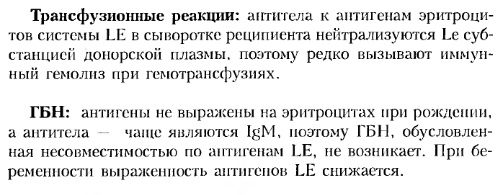 Система антигенов эритроцитов Даффи
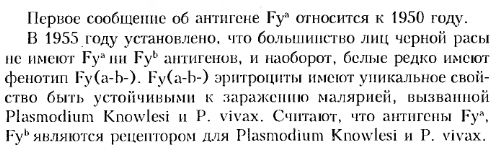 Антитела к антигенам эритроцитов Даффи. Клиническое значение.
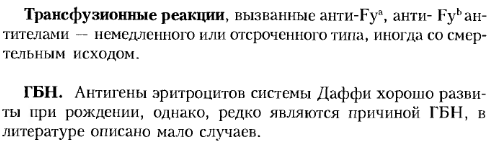 Система антигенов эритроцитов Кидд
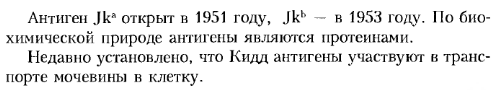 Антитела к антигенам эритроцитов Кидд. Клиническое значение.
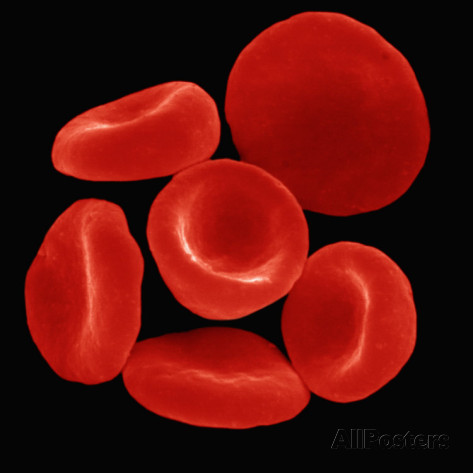 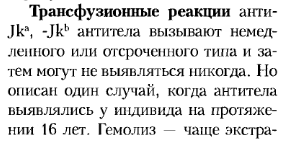 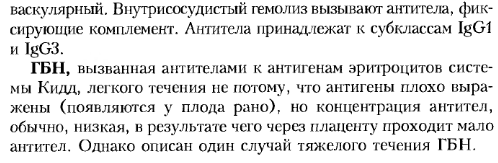 Система антигенов эритроцитов Diego
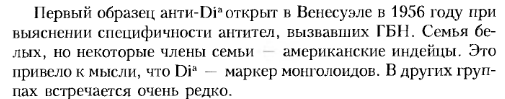 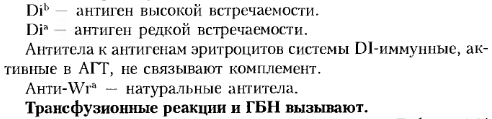 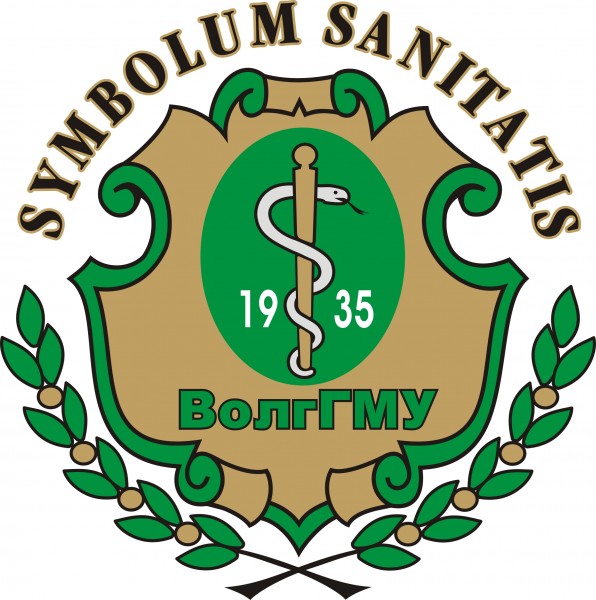 Вопросы?
[Speaker Notes: Значение витамина D
Образование витамина D 
Источники витамина D
Определение и рекомендуемые уровни витамина D
Гиповитаминоз D 
Витамин D и кальций
Абсорбция
Риск переломов
Распространенность гиповитаминоза D 
Низкая приверженность терапии]